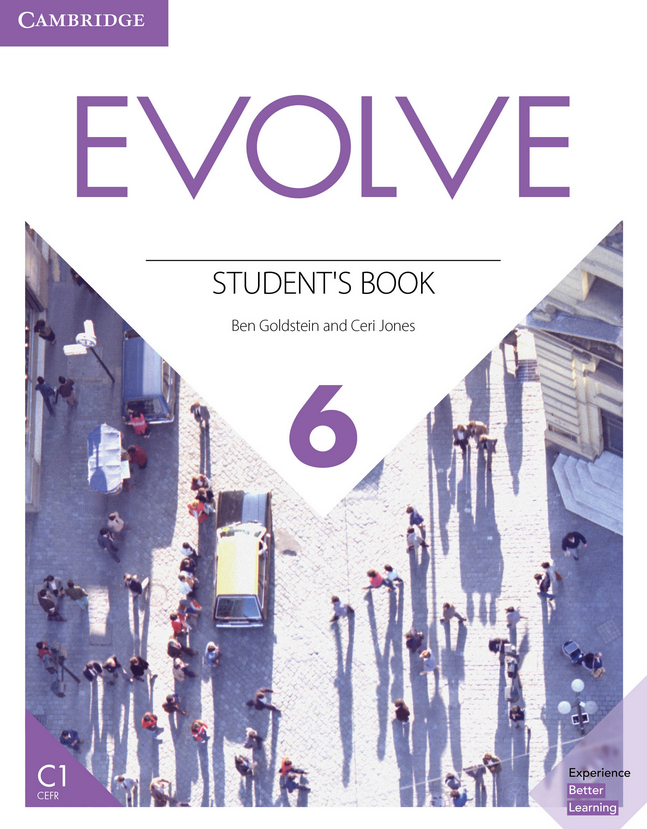 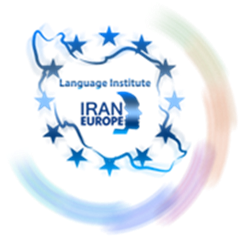 EVOLVE 6A – 1.1
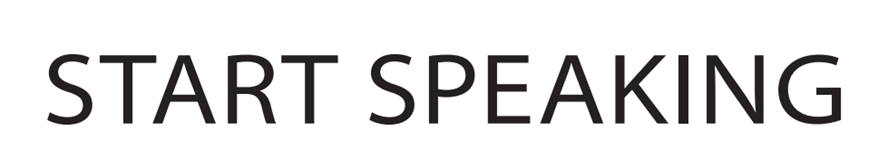 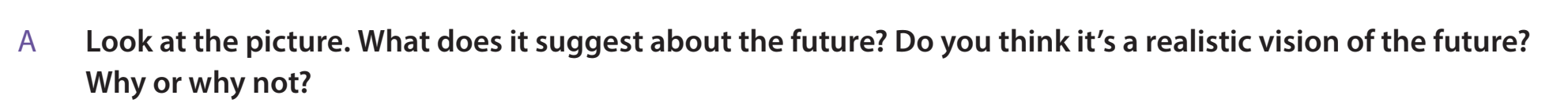 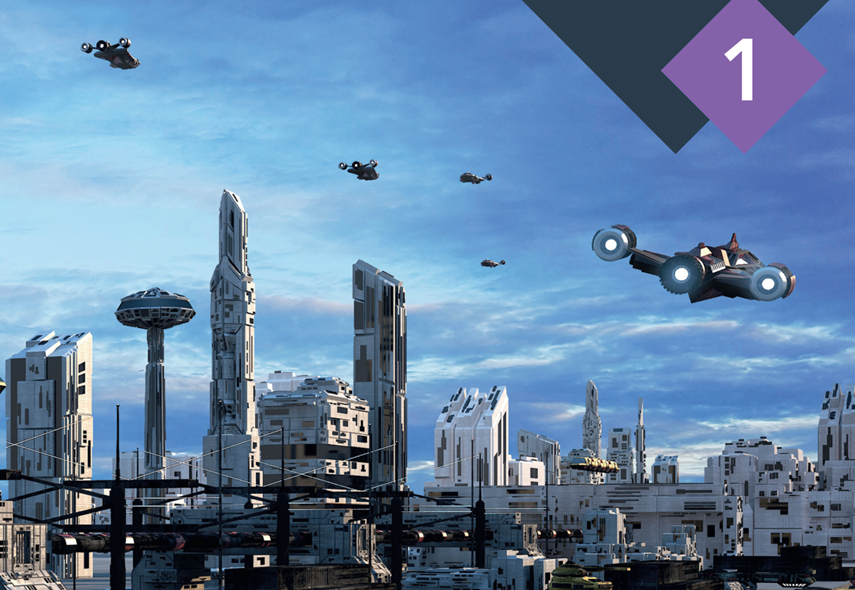 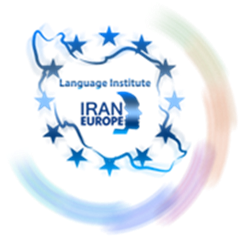 2
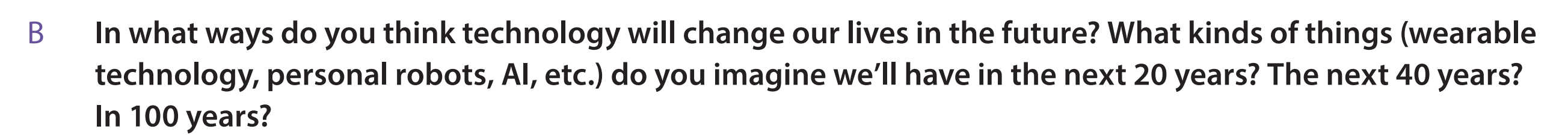 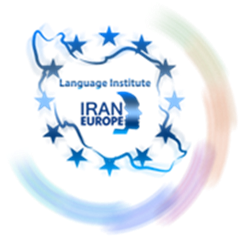 3
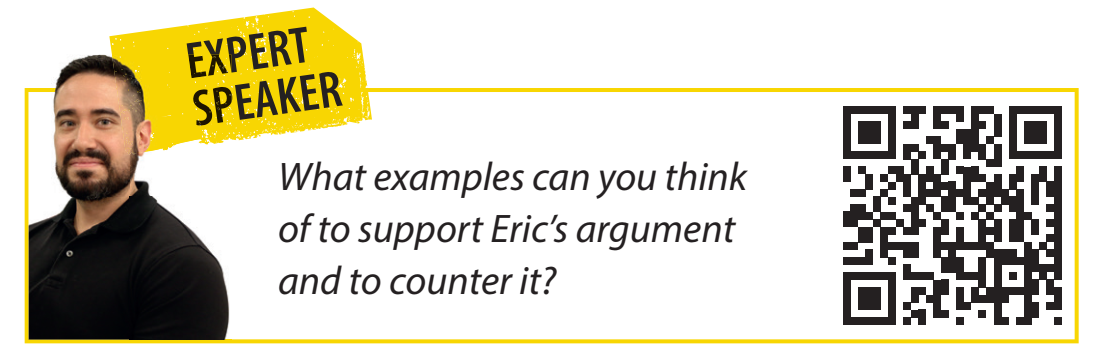 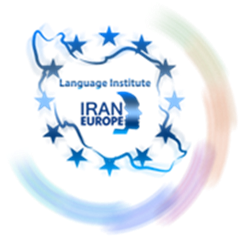 4
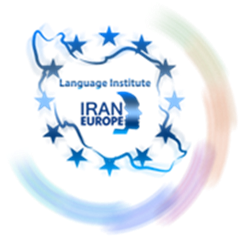 5
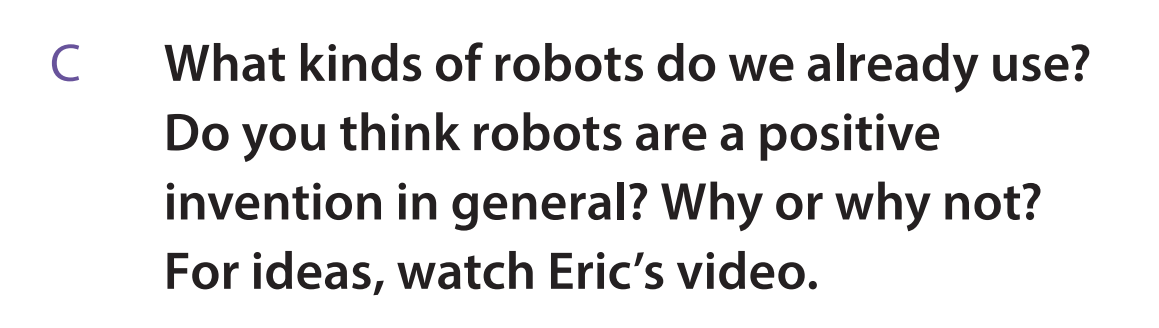 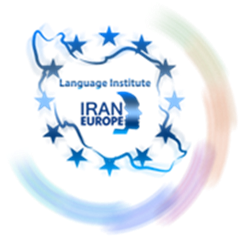 6
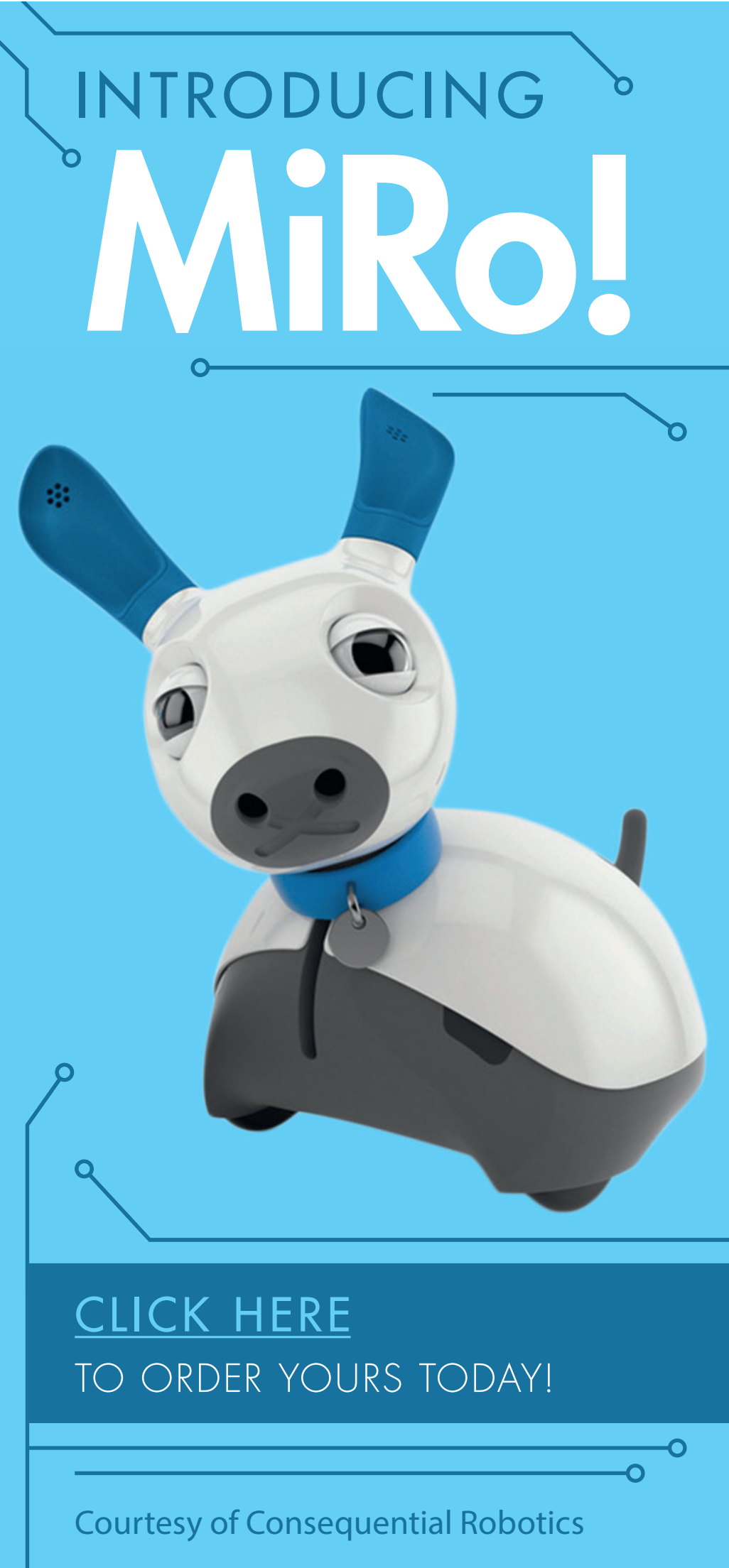 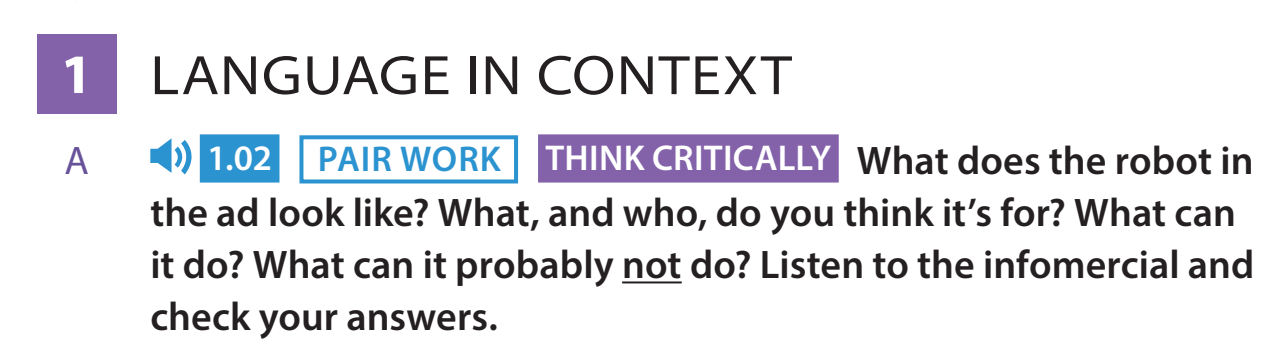 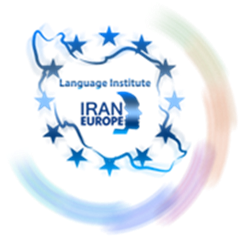 7
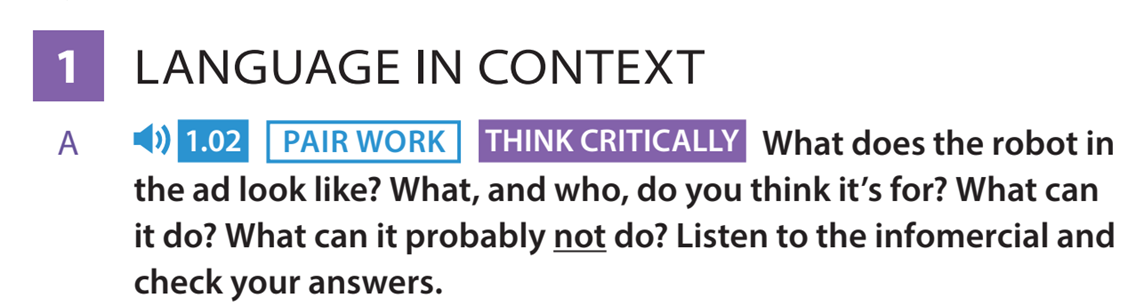 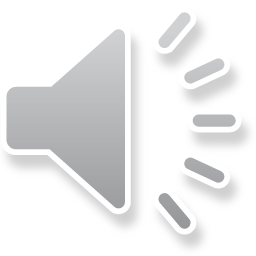 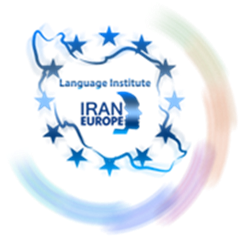 8
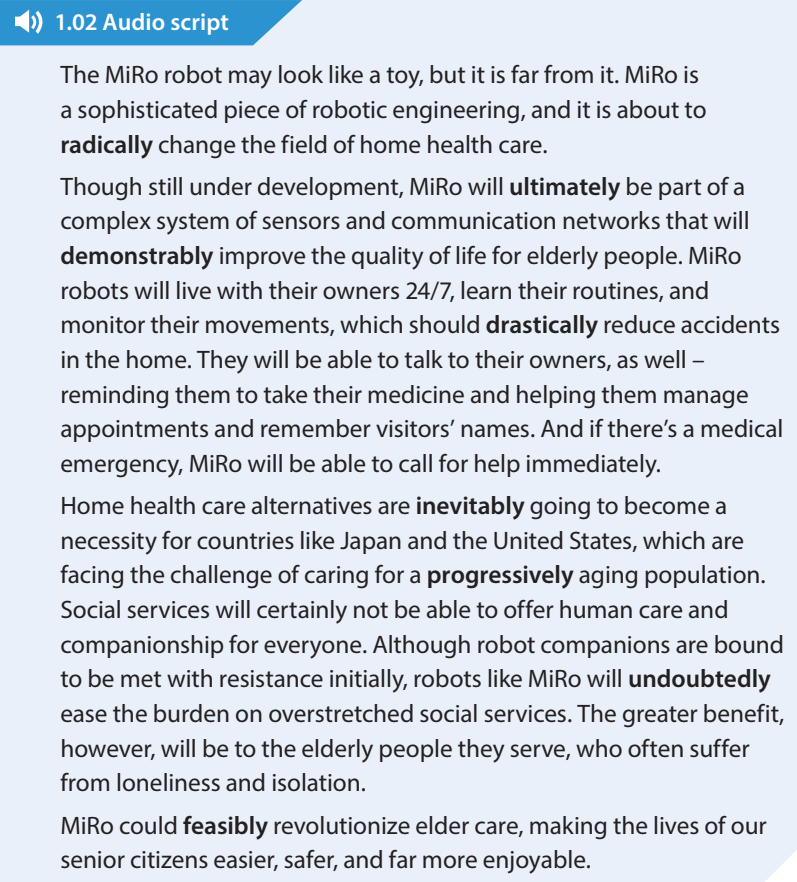 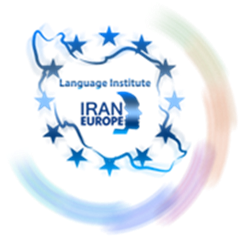 9
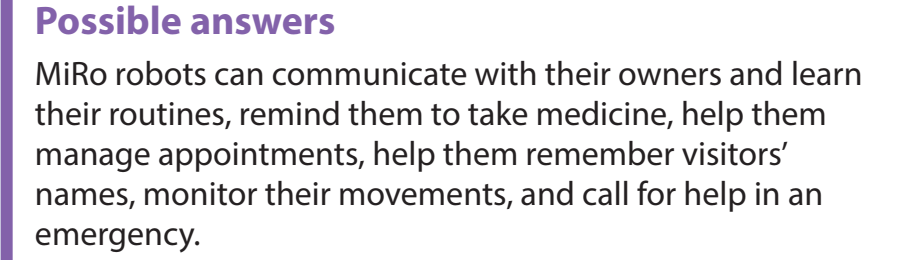 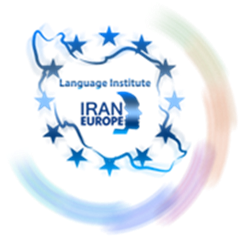 10
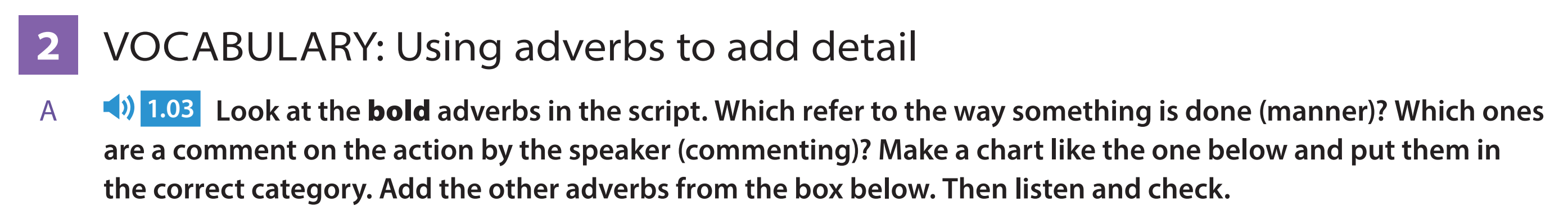 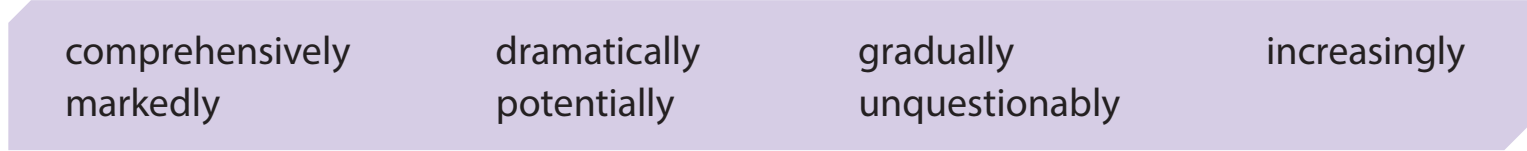 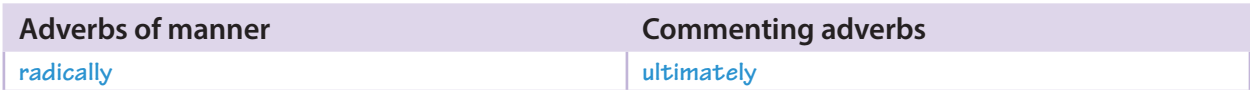 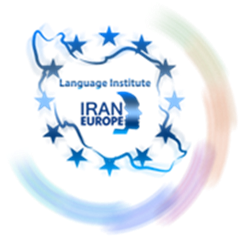 11
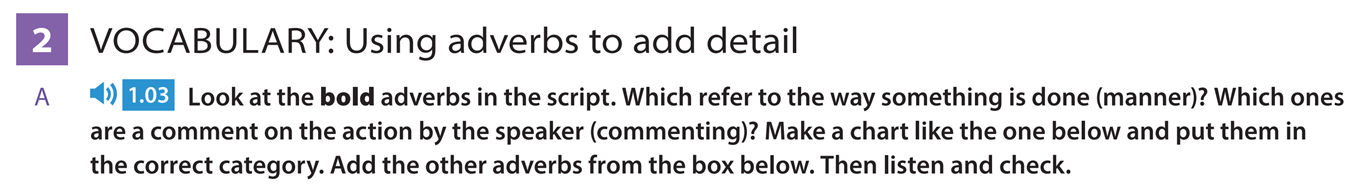 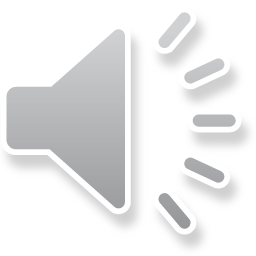 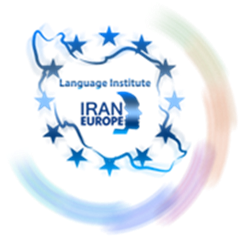 12
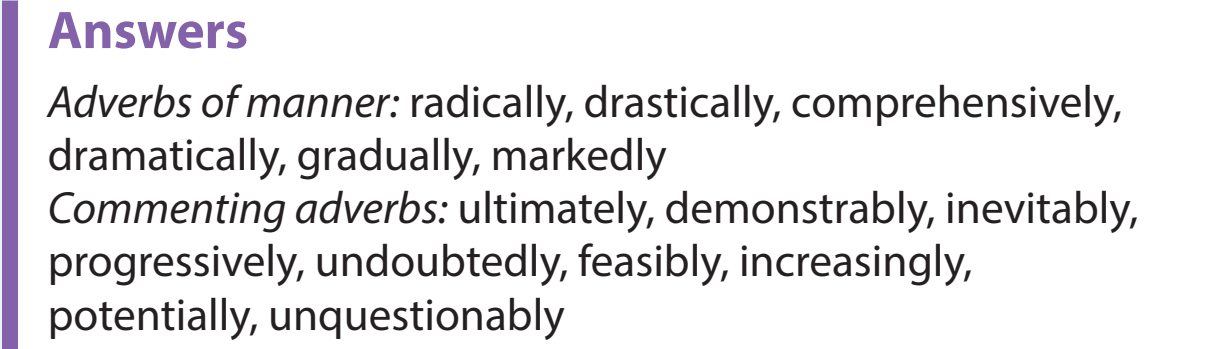 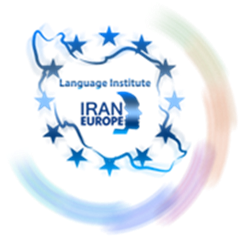 13
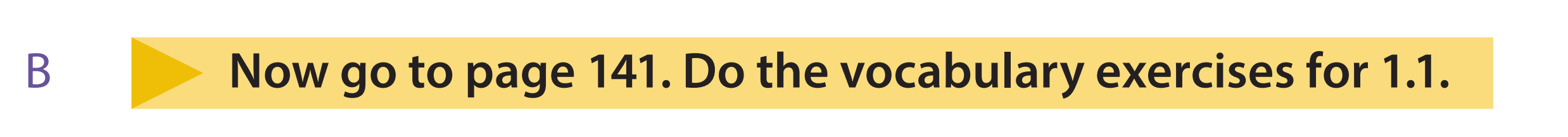 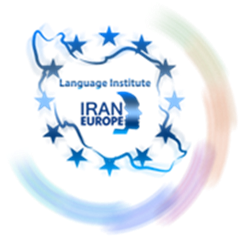 14
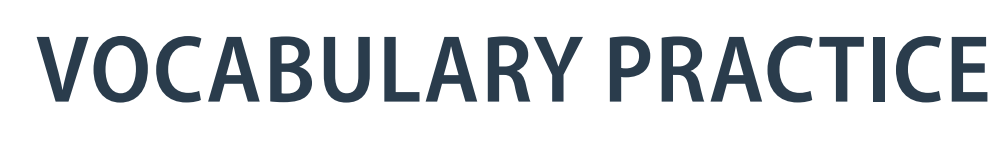 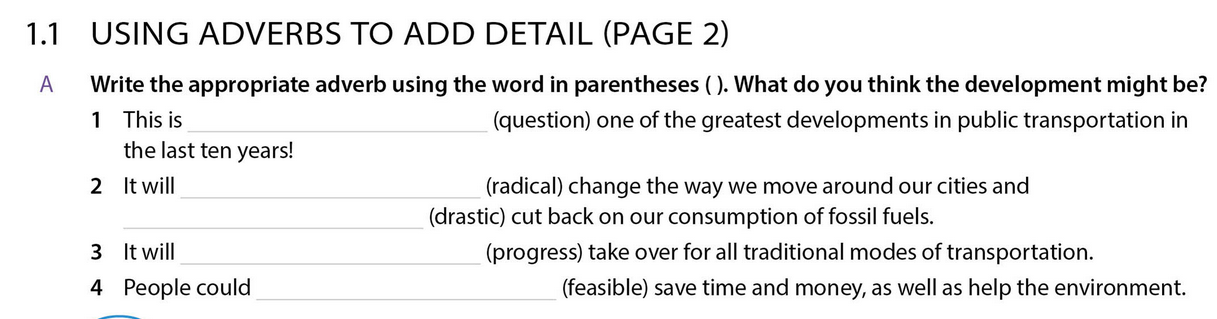 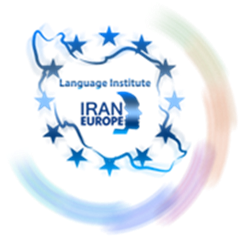 15
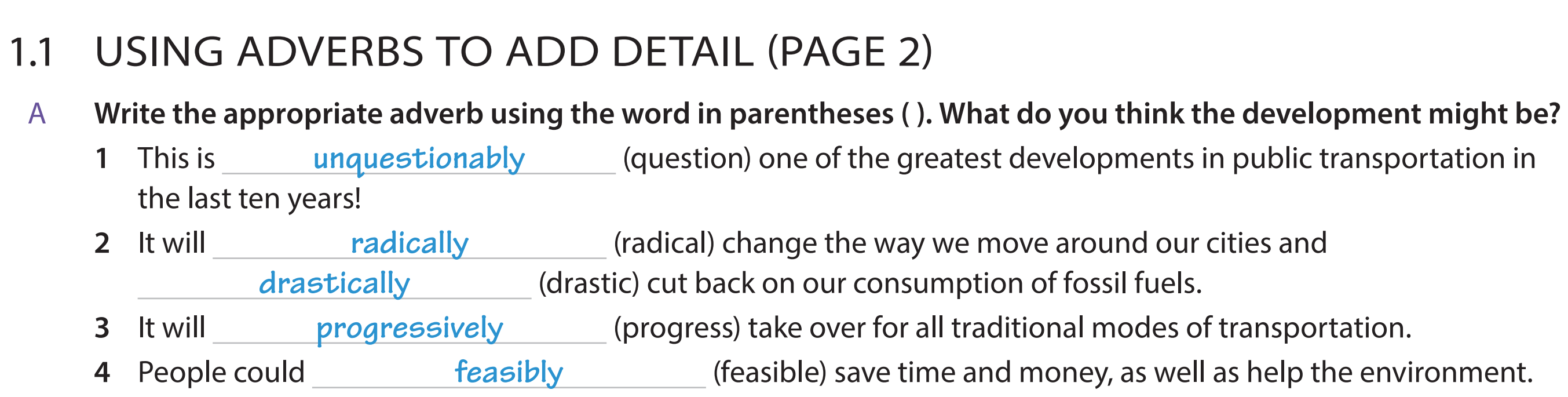 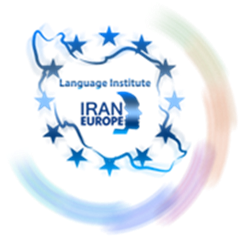 16
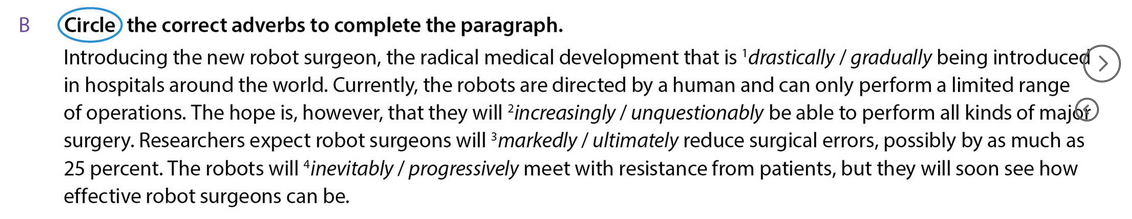 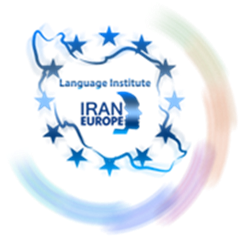 17
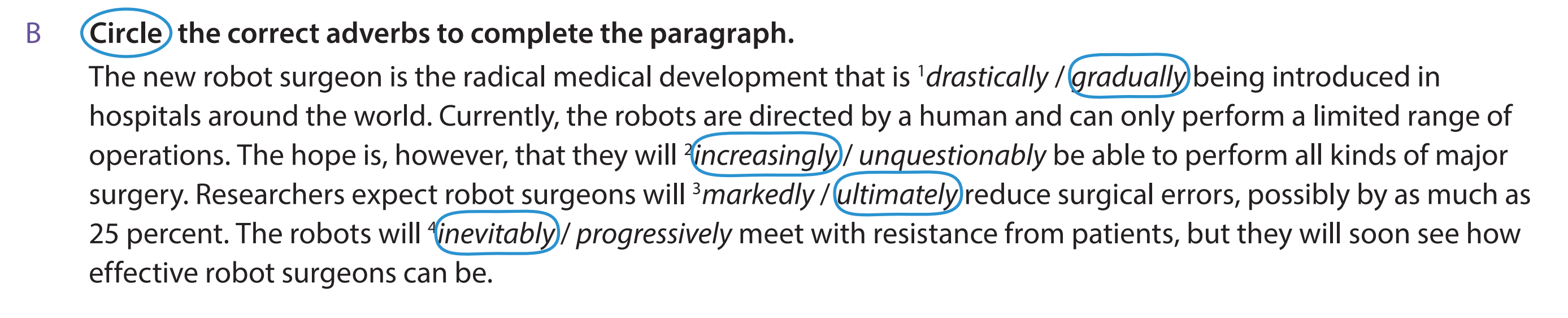 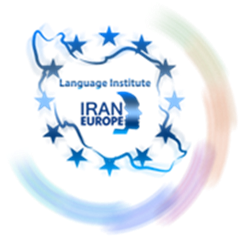 18
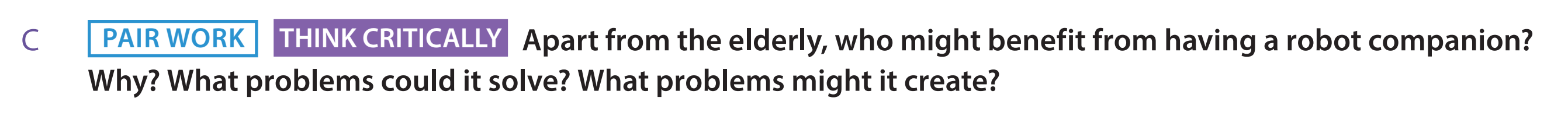 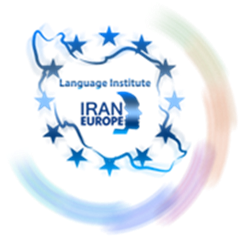 19
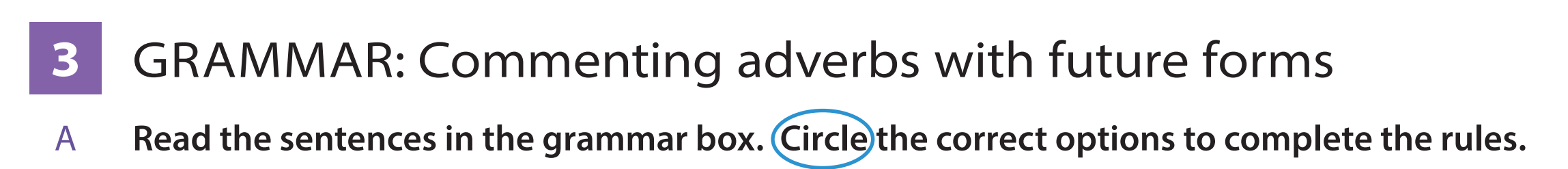 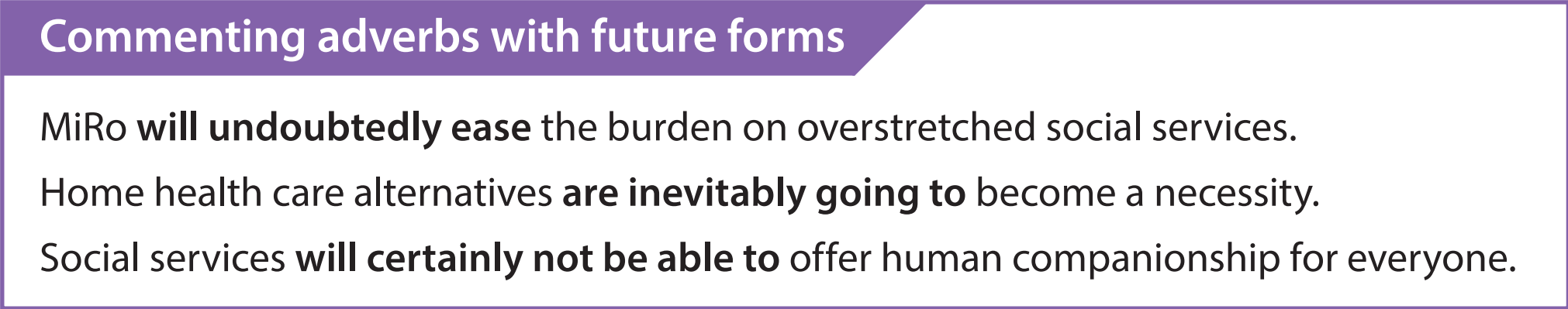 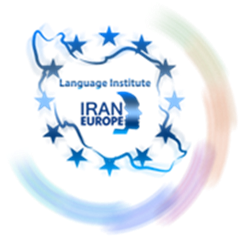 20
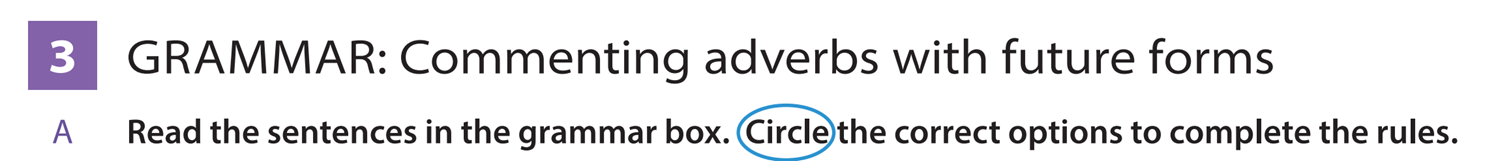 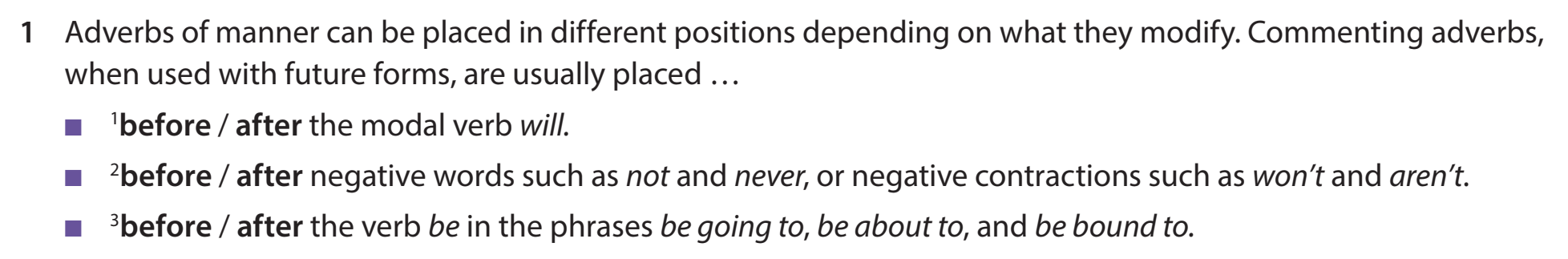 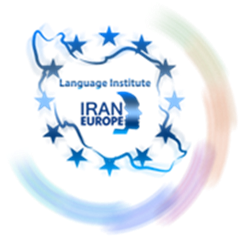 21
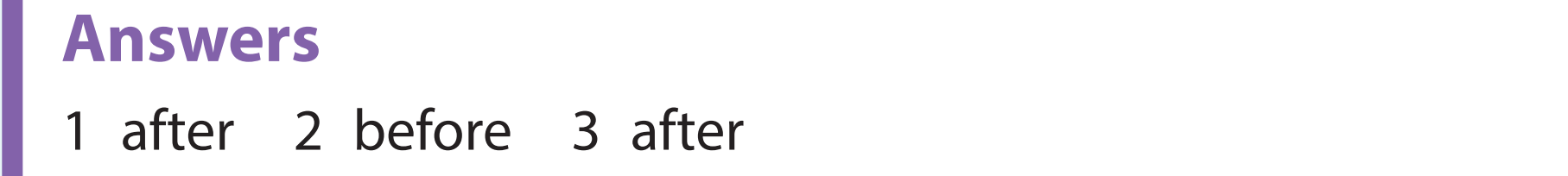 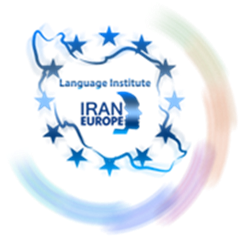 22
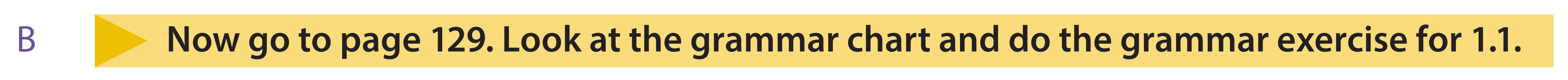 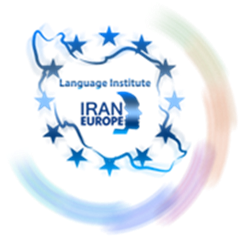 23
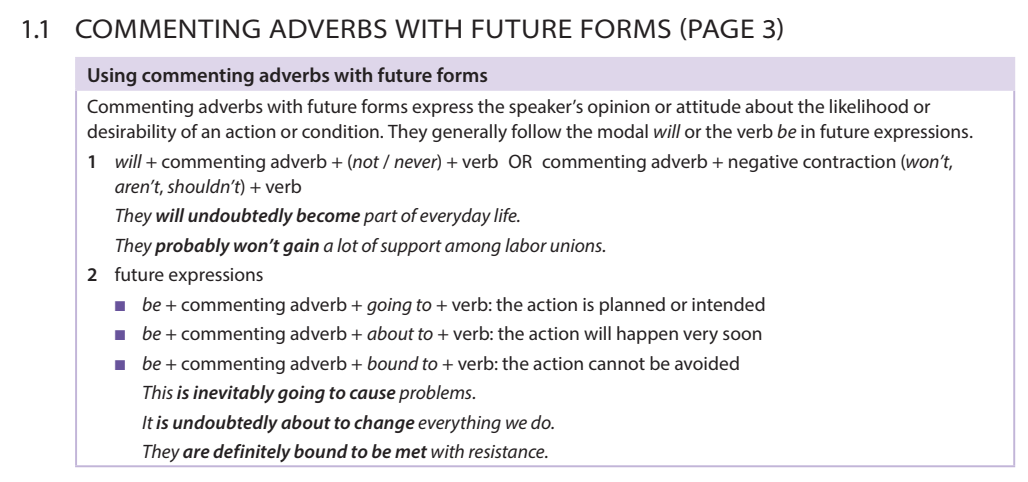 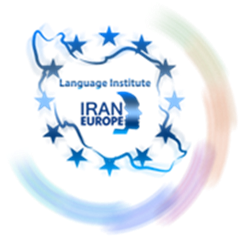 24
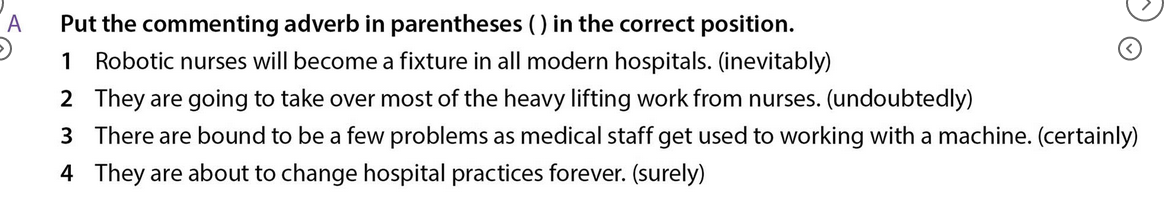 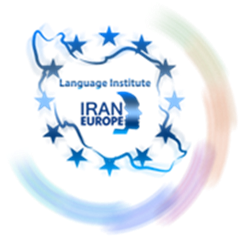 25
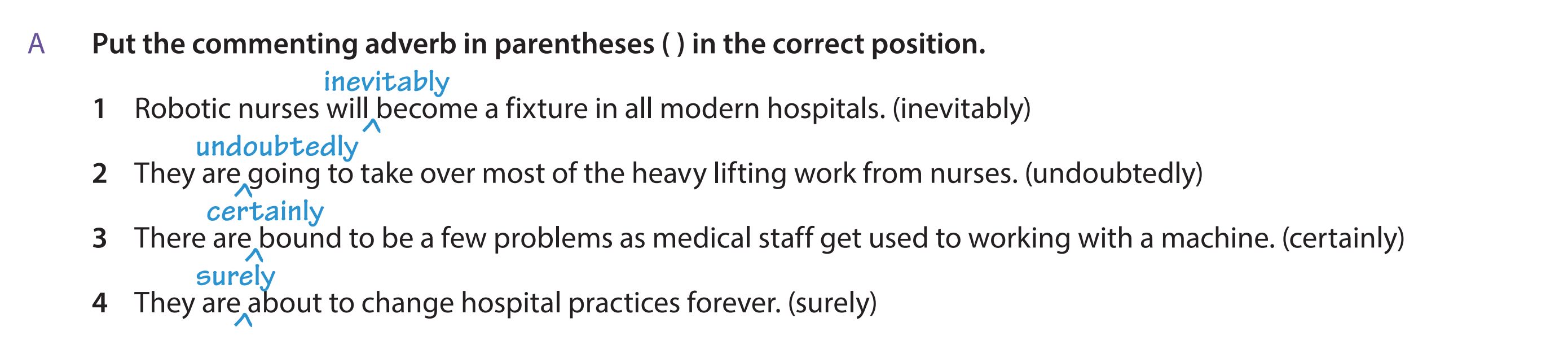 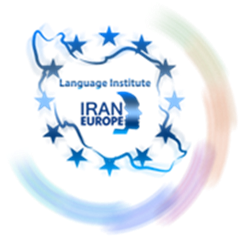 26
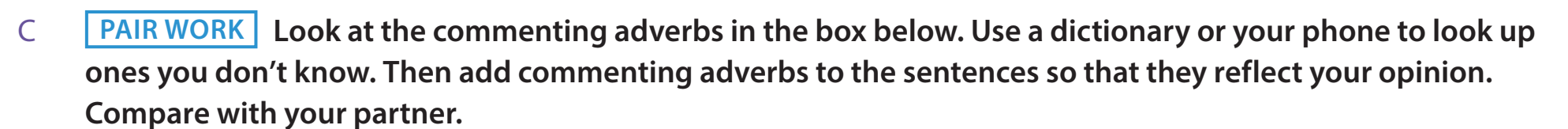 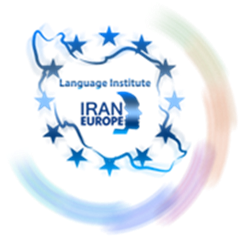 27
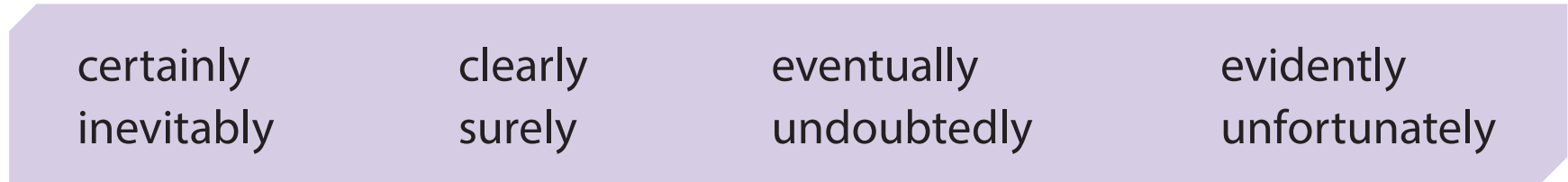 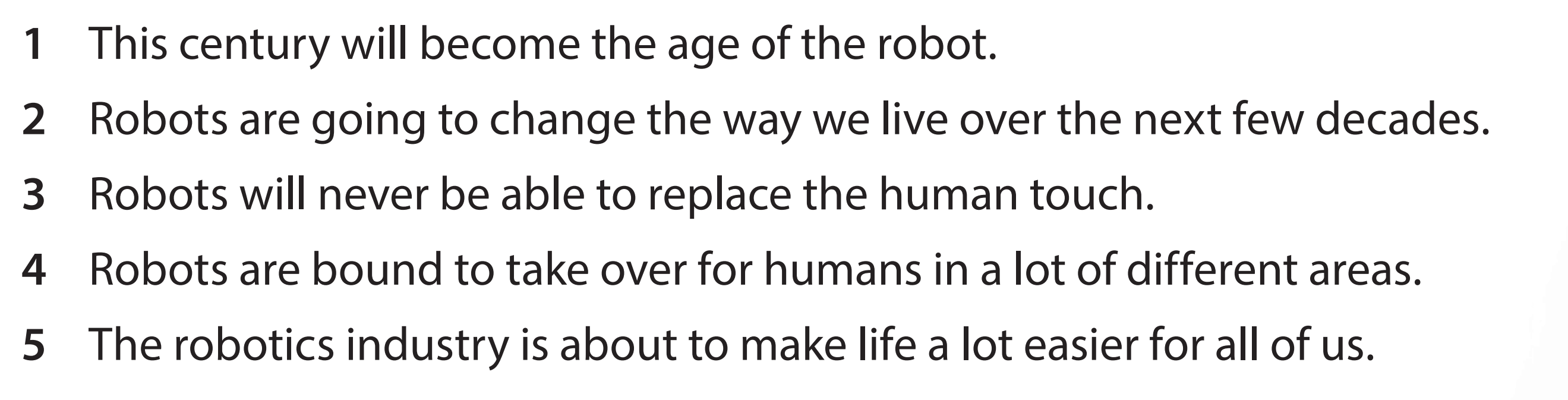 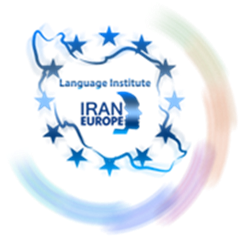 28
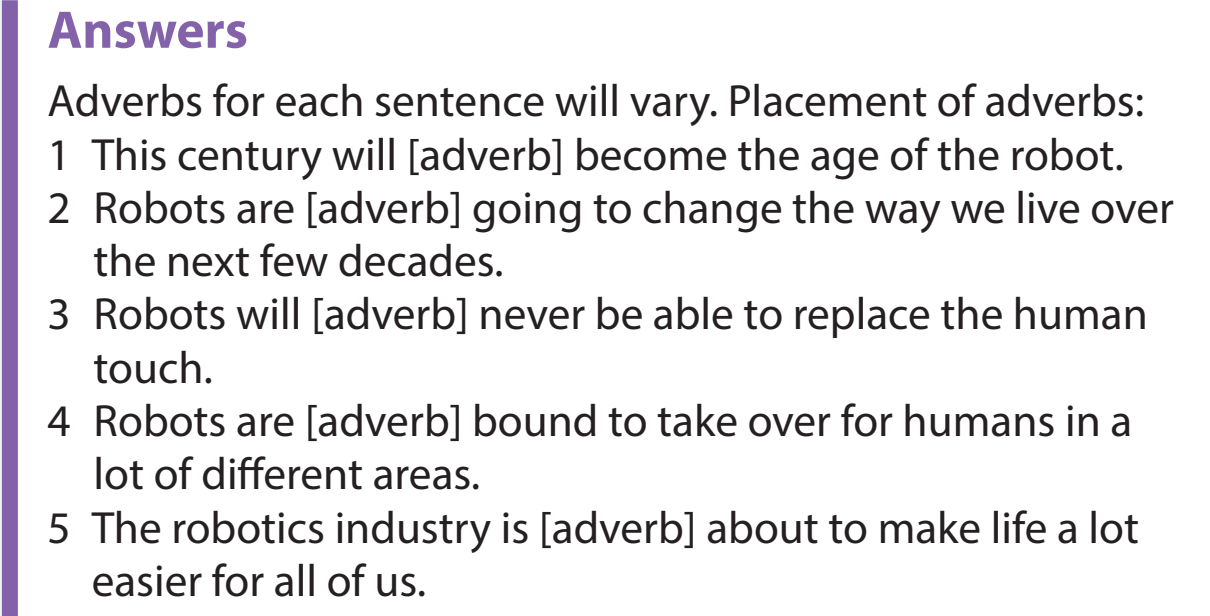 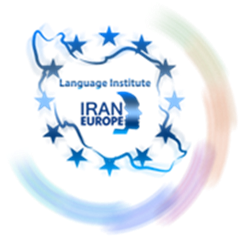 29
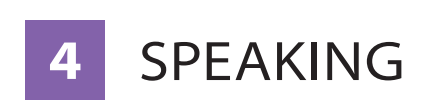 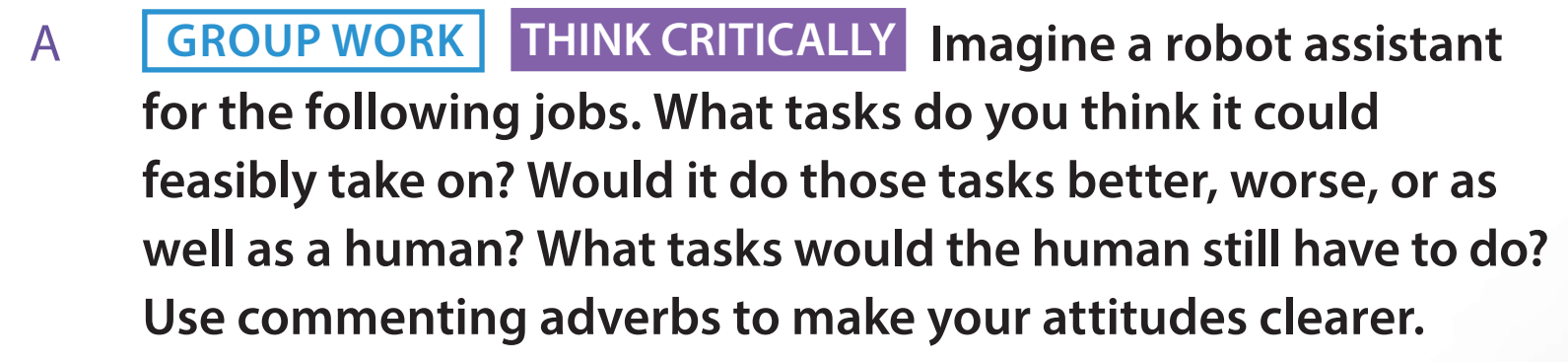 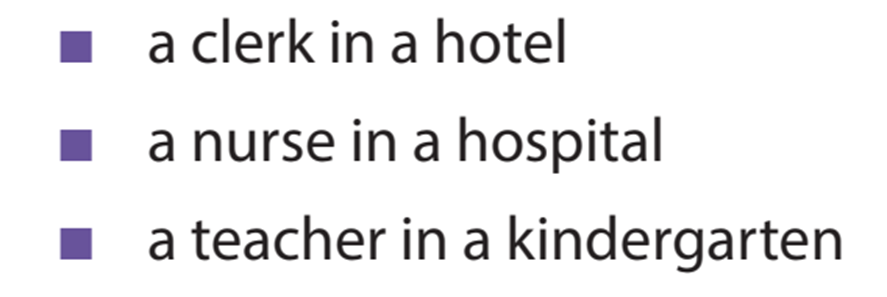 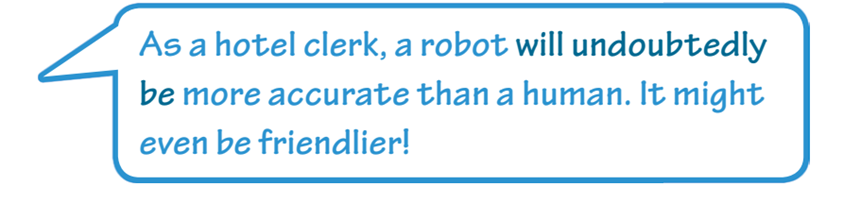 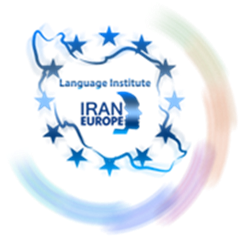 30
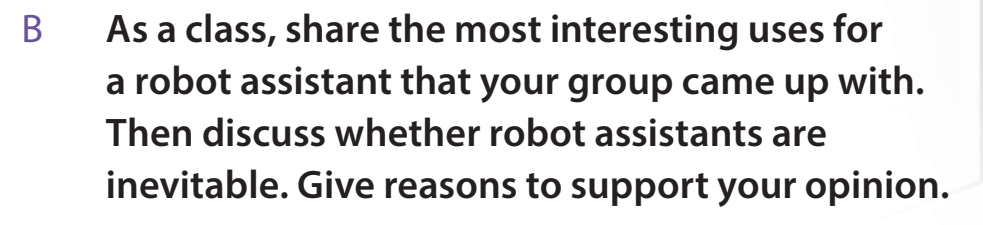 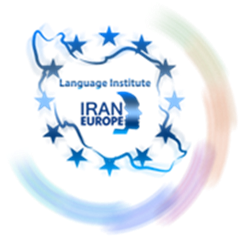 31
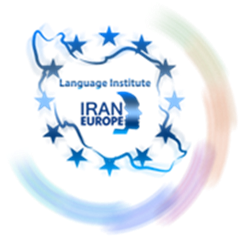 32